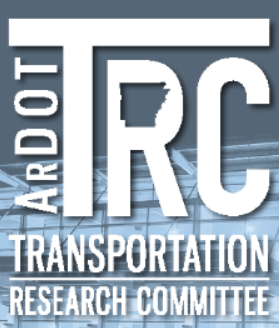 Software Implementation
Oracle – Ardot’s system of record
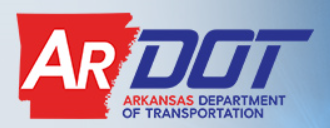 [Speaker Notes: Welcome to the 108th TRC Transportation Conference and Equipment Expo

Short Introduction]
Evolution of ARDOT Technology
[Speaker Notes: 1.  Terminals and Terminal Services – 1960’s
     Client Server Applications – 1980’s
2.   Internet Web Hosting – 1990’s
3.   Internet Applications – 2000’s
     Cloud Applications – 2010’s (Oracle announced Oracle Cloud June 2012)
(ARDOT has pretty much all the technology on this continuum in production currently – hard to manage)
(ARDOT currently in the converting the mainframe applications phase and going to Oracle Cloud)]
Decisions and Status
Realized something had to be done to improve efficiency/ too many “silo” systems
Needed a Single Source of Record Enterprise-wide System
Issued an RFP, reviewed proposals, scheduled demos and selected a vendor
Executed a contract in November, 2018, Signed a Statement Of  Work and Started Discovery 1st Quarter 2019
Currently we are in the Discovery/Configuration/Prototype Stages
Established Various Teams to Facilitate the Implementation
[Speaker Notes: ARDOT realized it needed an integrated software system for the entire entity.  There are currently too many mainframe “silo built” systems that do not integrate or communicate with each other.  Another consideration was streamlining processes.  Currently we have many duplicative manual processes that occur for a single transaction.  Goal is to limit/eliminate as much as possible any duplicative efforts.  Example:  Program Management, Federal Aid Billing and FHWA FMIS (Financial Management Information System).

Enterprise wide system – currently working side by side with the Information Technology Division and the 10 Districts, Program Management, Transportation Planning, System Information and Research, Fiscal Services including Federal Aid Billing, Construction, Highway Police Grants, Equipment & Procurement and Manufacturing.  There are many more to come.

RFP was issued April, 2018 (CGI, CherryRoad (New Jersey)/Oracle (Worldwide – Rep is in Louisiana), Mainstream Technologies and Microsoft Dynamics), Demos were conducted and selection of vendor was in October, 2018

Statement of work was signed January 2019 (105 page document signed by CherryRoad and ARDOT)

Discovery/Configuration Stages involve completing Discovery Questionnaires on modules to be implemented, reviewing current business processes and future functional requirements, Prototyping and Gap Analysis

Prototyping involves reviewing some of the decisions made in the discovery stages and starting to configure the system further.

Teams to facilitate the implementation are, but not limited to, the Subject Matter Experts, Change Management Champions and the Core Implementation Team]
Implementer and Software Provider
CherryRoad  
Implementer of Oracle Enterprise Resource Planning (ERP) systems for 25 years


Oracle
Software provider and Cloud Services Provider
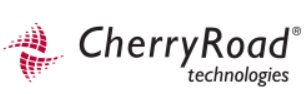 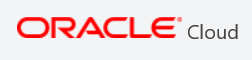 [Speaker Notes: CherryRoad is an Oracle Certified Platinum Partner with 90% of their consultants Oracle certified.  Implementing Oracle ERP for over 25 years.  CherryRoad has 15 States, 49 Cities, 40 Counties and 18 Transit Authorities that have Oracle ERP.


Oracle is the Software and Cloud Services Provider.  Oracle has some sort of public sector client in all 50 states (State, City, County).  2,000+ ERP Customers.  12 State DOT’s using on-premise some sort of Oracle module

CherryRoad Project Manager is Matt Delaney, ARDOT’s Oracle Rep is Marseyas Fernandez]
Oracle Cloud Solution
Oracle Cloud Announced by Oracle June 2012
Chose a Cloud Solution over an ARDOT Hosted Solution
ARDOT is 1st DOT to utilize Oracle Cloud ERP
Oracle has 12 DOT clients currently with on premise hosted system
Oracle Cloud will be ARDOT’s Source of Record for Transactions
[Speaker Notes: Cloud vs Hosted Solution – approach is to streamline the IT Support to less development and server maintenance and more customer support functionality.

Oracle Cloud will be the source of record for transactions.  Will improve the accuracy of transactional reporting.  One source to go to for data elements.  Taking hundreds of “siloed” systems (mainframe, access databases, excel worksheets) and beginning to create a centralized source of record for transactions.]
Teams
Core Implementation Team
Subject Matter Experts
Change Management Champions
Other Teams to be formed, as needed
Really, anyone at ARDOT that has something to add to the implementation --- EVERYONE
[Speaker Notes: Core Implementation Team - The ARDOT Employees that evaluated the Responses, Demos and recommended the selection

Fiscal Services
Information Technology
Program Management
Equipment & Procurement
Transportation & Planning
Highway Police
Internal Audit


Subject Matter Experts – The ARDOT Employees that are the day to day experts for the areas across ARDOT

Districts/Divisions

Subject Matter Experts will be called upon all throughout the project.


Change Management Champions – All 10 Districts Represented and 6 From the Central Office Represent the Change Champions.  Their mission is to communicate the status of the project, manage change, help train and prepare employees to have the skills they need]
CHANGE MANAGEMENT CHAMPIONS
Information Technology
All 10 Districts Have Representatives
Public Information
System Information and Research
Transportation Planning and Policy
Construction
Fiscal Services
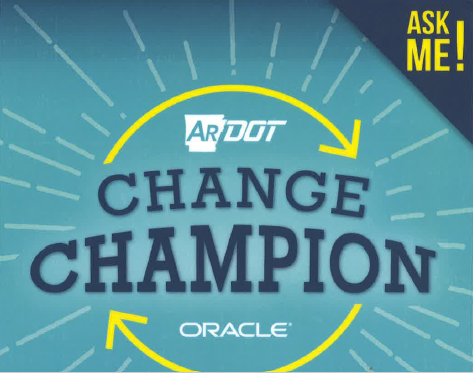 [Speaker Notes: Currently there are about 20 Change Management Champions from all over ARDOT

Have Change Champions Stand up

As part of Change Management there will be newsletters, posters, etc. that will provide information about the progress and important dates of the project.  Anticipating an article on Oracle in the ARDOT Centerline Newsletter in August

Sharon Smith is CherryRoad Representative for Change Management]
Modules Currently Being Implemented
Financials	
General Ledger
Payables
Receivables
Assets
Cash Management
Financial Reporting
Budgetary Controls/Encumbrance Accounting
Tax
Business Areas
Project Financial Management	
Grant Management
Project Contract Billing
Procurement
Expenses/P-Card
Enterprise Reporting
Inventory Management
Future Modules and Enhancements
GO LIVE JUNE 30, 2020
[Speaker Notes: Walk though the module list:

General Ledger

Grant/Project Management

Procurement/Expenses (including employee expense reports) and P-Card Transactions

Enterprise-wide Reporting

Inventory Management

Future

Workflow will be throughout the system, will allow for electronic process flow and standardization.  It will also allow the next step processor to send the transaction back to the previous or originator of the transaction.  This should be seen as a good training tool to make sure transactions are coded/processed/assigned correctly]
Modules Currently Being Implemented (cont.)
Financials	
General Ledger
Payables
Receivables
Assets
Cash Management
Financial Reporting
Budgetary Controls/Encumbrance Accounting
Tax
Setting up Chart of Accounts, Object/Function Codes, other Key Elements
Setting up Vendors, Invoice Templates, Payment Options
Setting up  Asset Types and Depreciation Methods
[Speaker Notes: General Ledger

Accounts Payable – have loaded 3,900 + vendors to the system so far]
New Look for ARDOT – Chart of Accounts
General Ledger will now be a 5 Digit Code with Category Rollups
Will maintain same feel just will have a leading digit added
Example:  Half Cent Tax Proceeds Cash Account (Old – 111H; New 1111H)
Leading Digit Will Designate Asset, Liability, etc.  Rest of account is same.
Object Codes will be part of the GL or Chart of Accounts
Example:  Meals – In State (Old – 276; New 52760)
Some of the old repetitive ones have new numbers
Function Codes will all be 4 Digit Codes
Will maintain same feel just will have a trailing digit added
Example:  Staff Training (Old – 0840; New 8400)
[Speaker Notes: Now lets touch on some of the Chart of Account Changes that will be ahead.  

Some of these changes will impact you directly depending on your job duties.

General Ledger numbering:  Leading digit:  1 – Assets, 2 – Liabilities, 3 – Equity, 4 – Revenue and 5 – Expenses.  

The implementation team and change management champions understand that there is going to be a lot of changes as we move to a more computerized/less paper system and have tried very hard to keep the Chart of Accounts as familiar as possible while configuring the system. 

As you can see some of the similarities with the old and new numbering conventions]
Modules Currently Being Implemented (cont.)
Project Financial Management	
Grant Management
Project Contract Billing
Setting up Templates for Project Allocations and Project Management
Setting up Awards, Terms and Conditions for Grants
Setting up Project Billing for Fund Reimbursements (FHWA, etc.)
[Speaker Notes: Some of the areas effected

Program Management
Federal Aid Billing
Highway Police Grants
Transportation Planning and Policy Grants]
Modules Currently Being Implemented (cont.)
Procurement
Expenses/P-Card
Setting up Purchasing Document Templates
Setting up Buyers and Standard Contracts
Setting up Functionality for Expense Approval Management
Interfacing with the P-Card Vendor for periodic uploads/downloads
Majority of P-Card coding will be completed within Oracle
[Speaker Notes: Employee Expense Reimbursements will be part of the Expense Module

Currently working with Prototype I to setup current expense policy limits and notifications to help facilitate and document the expense reimbursement process

P-Card implementation will take place later this year, goal is to make the system limit what codes can be used.  Won’t be perfect will still have decisions that need to be made but should limit coding errors.]
Modules Currently Being Implemented (cont.)
Enterprise Reporting
Enterprise-wide Reporting
Dashboards
Canned Reports
Custom Reports
[Speaker Notes: Enterprise Reporting will leverage a single source of record system, Oracle, to allow for cross-ARDOT reporting

Will allow for cross module reporting also, as long as it is integrated with the enterprise-wide Oracle solution]
Modules Currently Being Implemented (cont.)
Inventory Management
Discovery has started and development and buildout is in process
Will include a portable barcode scanner component
Stock Inventory
[Speaker Notes: Still in early stages of discover for the Inventory Management module.  The current vision is to allow for a handheld barcode scanning solution for inventory.  The vision would be for the inventory to be scanned when received, pulled for a task and other processes as they present themselves.]
Future Modules and Enhancements
Future Modules and Enhancements
Internal and External Systems
Projection and  Budgeting
[Speaker Notes: Existing Internal and External Systems will be evaluated as to whether they get interfaced or integrated into the Oracle Solution

Oracle has a Projection and Budgeting Cloud Service that will be evaluated as to the need once Phase I is well underway]
What will the Oracle System Look Like?
New Look for ARDOT – Sign In Page
[Speaker Notes: Lets now take a high level look at what the Oracle Cloud solution looks like.  This is just a quick representation of some of the screens of the solution. 

We are still just in the Prototype I phase, there are going to be multiple prototypes and testing ahead that will allow for more detailed views into the system.

This is the standard sign in page.]
New Look for ARDOT – Landing Page
[Speaker Notes: Based upon your Security Roles you will be allowed to see “bubbles” on your landing page to match your job functions.

Depending on your job function and security roles, you will see different areas than someone else in your Division.

On this screen you should have what you need to perform your daily tasks.  In the top right of the screen you have navigation icons that can get you quickly back to your home page, your favorites and most recent items (the star), watchlist (flag) and notifications that need your attention (the bell).]
PAYABLES
[Speaker Notes: Lets take a look at a typical payables screen

Clicking on Invoices will open another screen that will allow the payables person to create an invoice]
[Speaker Notes: As you can see there are multiple fields that are required on the screen to create an invoice.  Fields with an asterisk are required.  Some will have drop down menus for you to be able to select predefined values.

Also on this screen you can see in the lower right hand corner that you can add attachments (scanned items that would relate to this invoice for documentation, etc) to this invoice and notes]
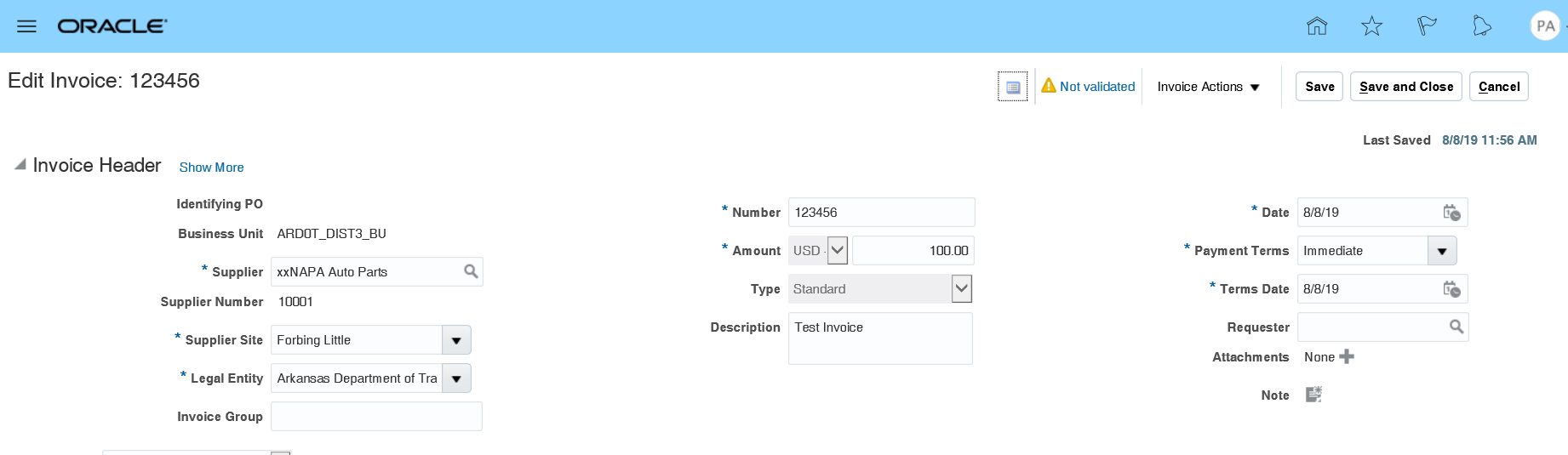 [Speaker Notes: This is a screen shows the fields completed for the created invoice]
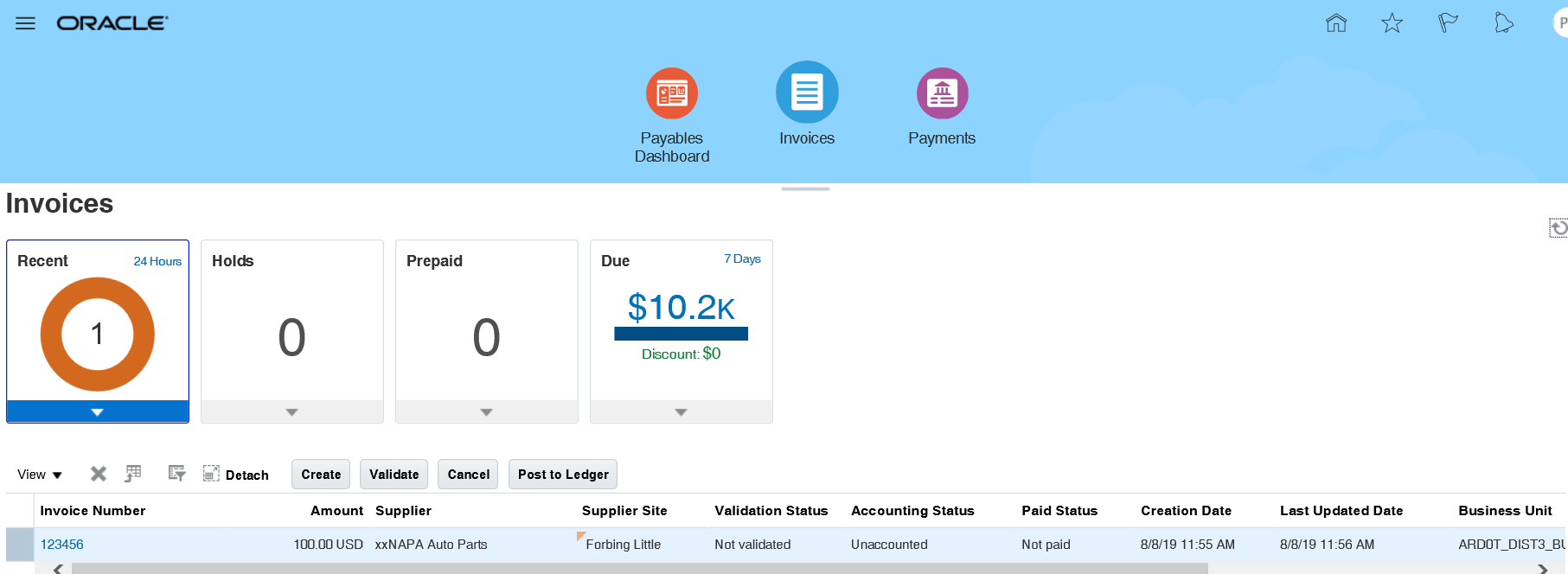 [Speaker Notes: On the invoices dashboard you can see the created invoice in the bottom left corner and the dashboard icon directly above “recent” that shows the number of invoices in the last 24 hours.   

At this point you can create another invoice, validate, cancel or post to the ledger]
System Requirements – High Level
Convert Mainframe Data to Oracle Cloud
Centralized Source of Record
Interface with External Partners (FHWA, P-Card Vendor, Statewide Transparency)
Interface with Existing  and Future Internal Systems
Mobile Device Capabilities
Reporting – Personalized Dashboards, Ad-Hoc Business Intelligence (BI) Reporting 
Document Imaging
Approval Workflows Built Into System
[Speaker Notes: Have identified 35+ possible data conversions so far, will probably continue to grow as we get farther into implementation

External Interfaces will be one-way or bi-directional interfaces with FHWA, P-Card Vendor, Arkansas Statewide Transparency System and others to be determined

Have identified 65+ possible data interfaces so far, will probably continue to grow as we get farther into implementation

Mobile Device Capability – beginning this phase, evaluating the use of portable scanners for stock inventory.  Working toward usage of tablets, phones and other wireless technology

Business Intelligence (BI) Reporting will be through Oracles Reporting tool and an external tool (BI Publisher)

Document Imaging with automated workflow (ability to capture documents, saved as images and attached to workflow – Expense Reports and other invoices

Workflows for standard processes will be built into the system and you will be able to see your items that need attention on your customizable dashboard]
What’s Next
Continue to include ARDOT Staff/Divisions in the Discovery/Configuration/Prototype/Training Phases
Perform Prototype Testing – Currently and Later this year
Participate in Solution Deployment and Testing – Later this year/Early 2020
Implementation and Training – Early 202o  to “Live Date” and Beyond
Post “Go Live”, Continue Training and Support
Continually Look at Other Areas to Implement
321 DAYS
GO LIVE JUNE 30, 2020
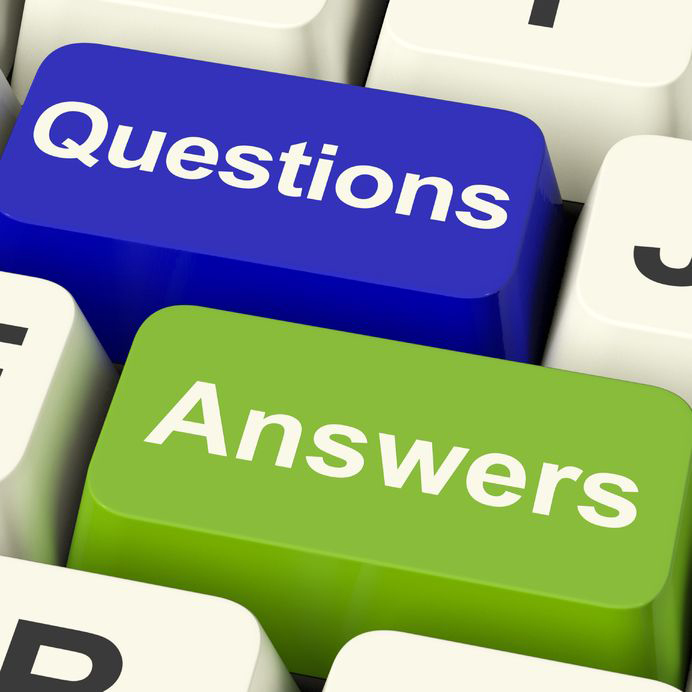 Contact Information
Patrick Patton
ARDOT, Chief Fiscal Officer
Patrick.Patton@ARDOT.gov
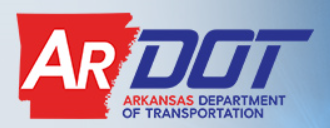